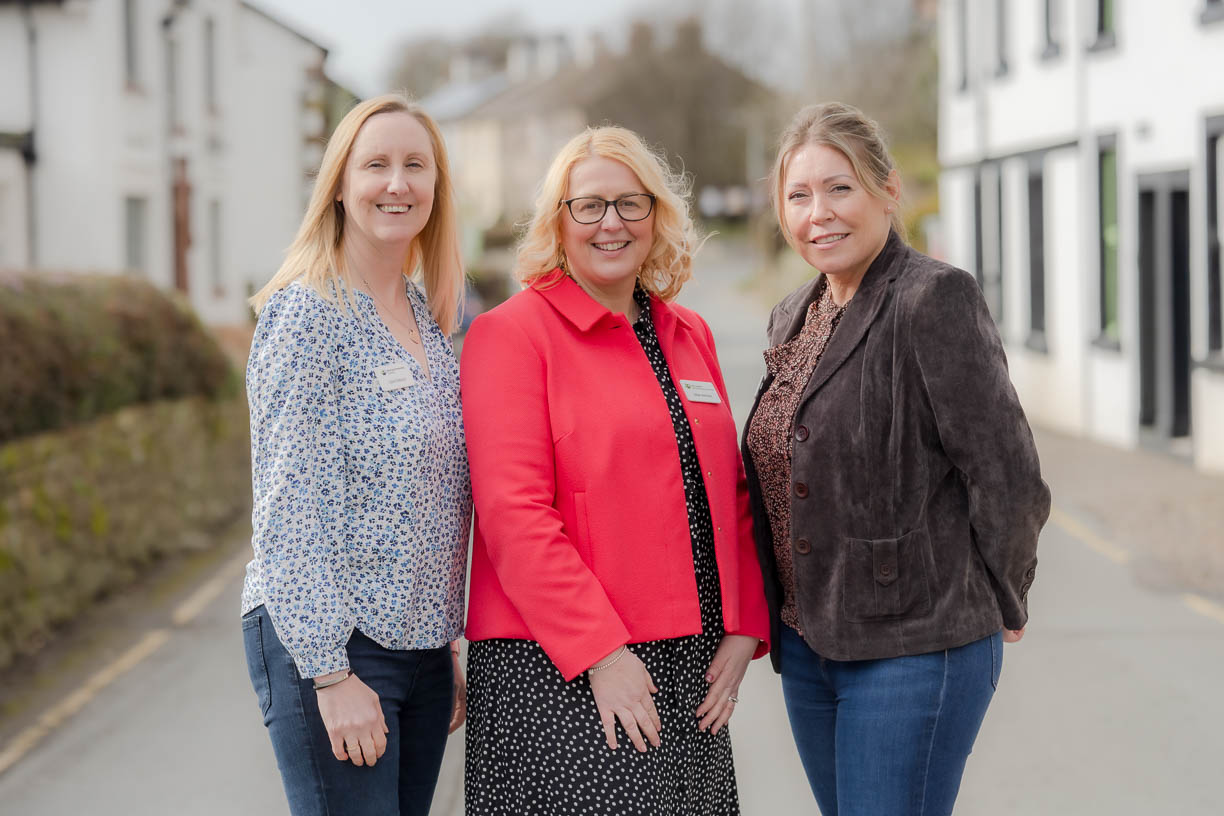 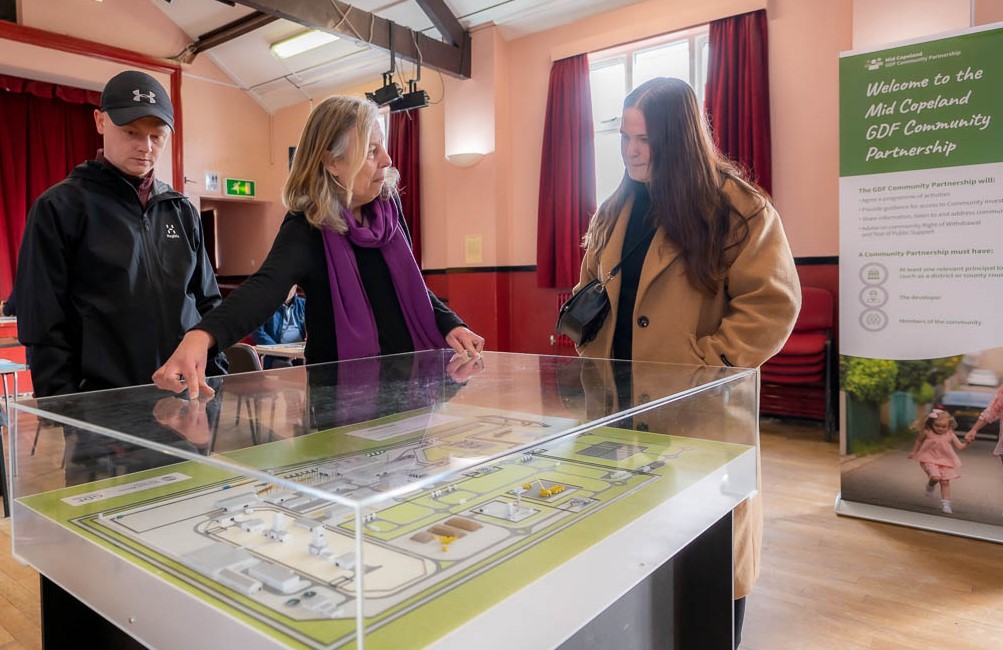 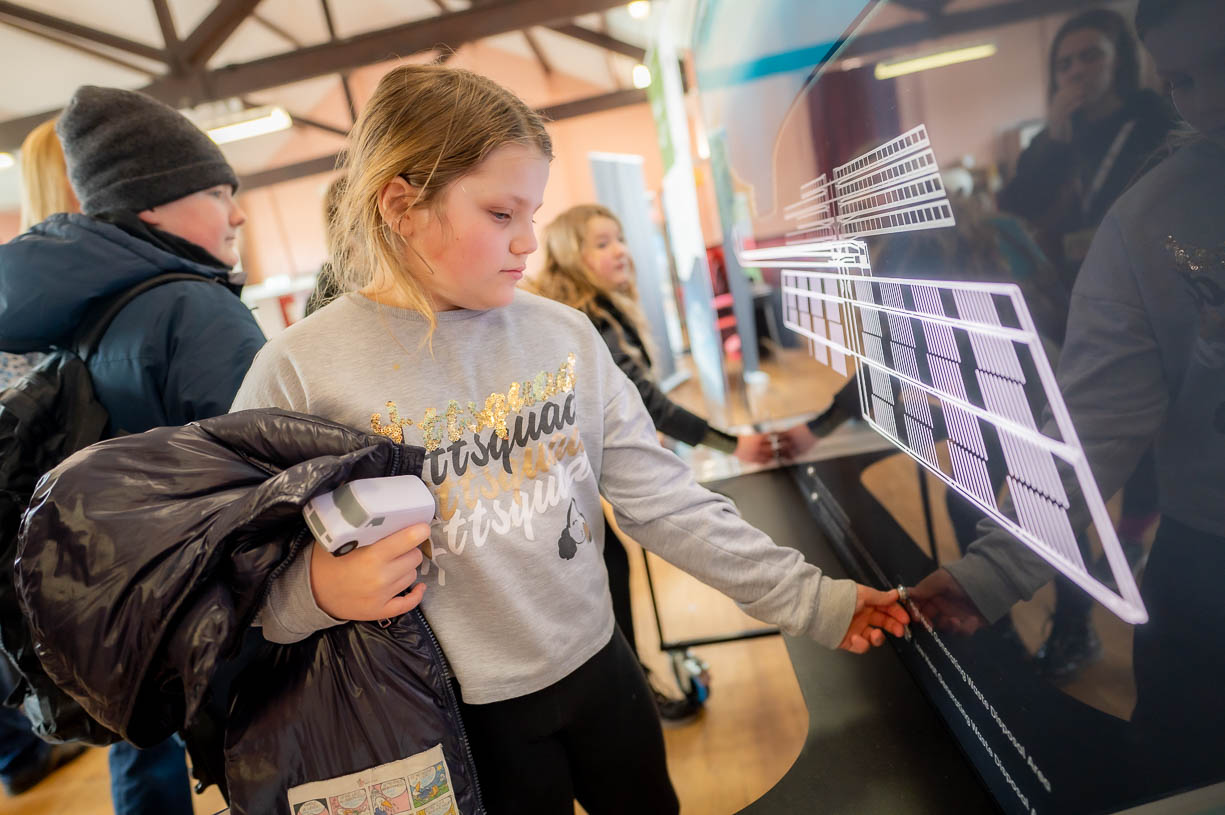 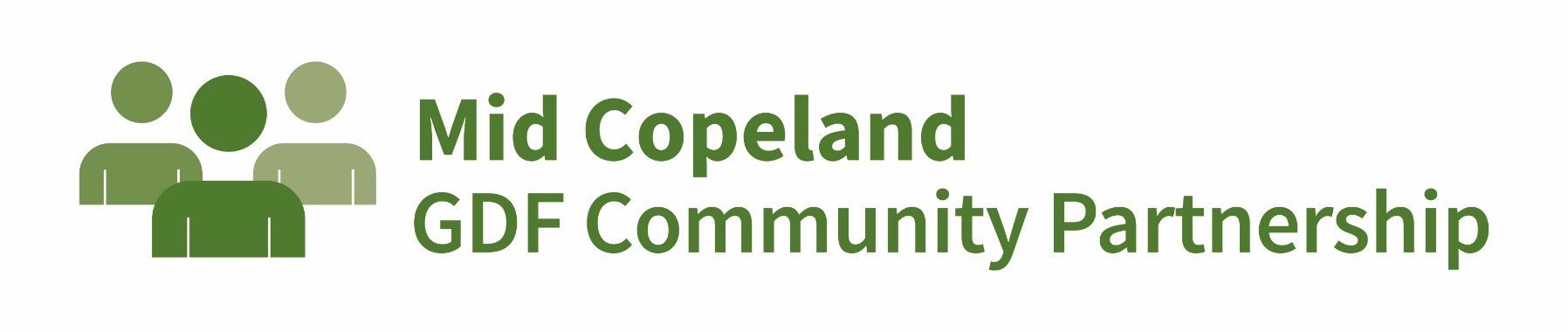 Summary

The Mid Copeland GDF Community Partnership held four exhibitions in Thornhill, Gosforth, Seascale and Drigg between 10th March – 18th March 2023.

107 people attended the events, with the community engagement team and subject matter experts responding to 94 questions and noting 52 statements and concerns from attendees.
Exhibitions held on the following dates:-
Friday 10th March 2023 – Thornhill Social Club
Total attendees: 22	   (New: 13)    CP Members: 6

Saturday 11th March 2023 – Gosforth Public Hall
Total attendees: 39    (New: 29)    CP Members: 3

Friday 17th March 2023 – Windscale Club, Seascale
Total attendees: 22    (New: 7)      CP Members: 2	

Saturday 18th March 2023 – Drigg & Carleton Village Hall
Total attendees: 24    (New: 10)    CP Members: 1
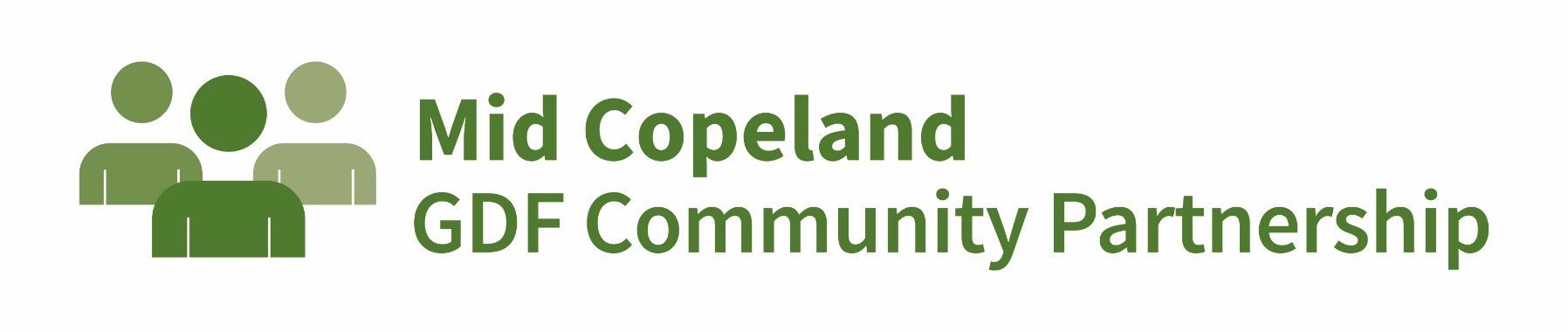 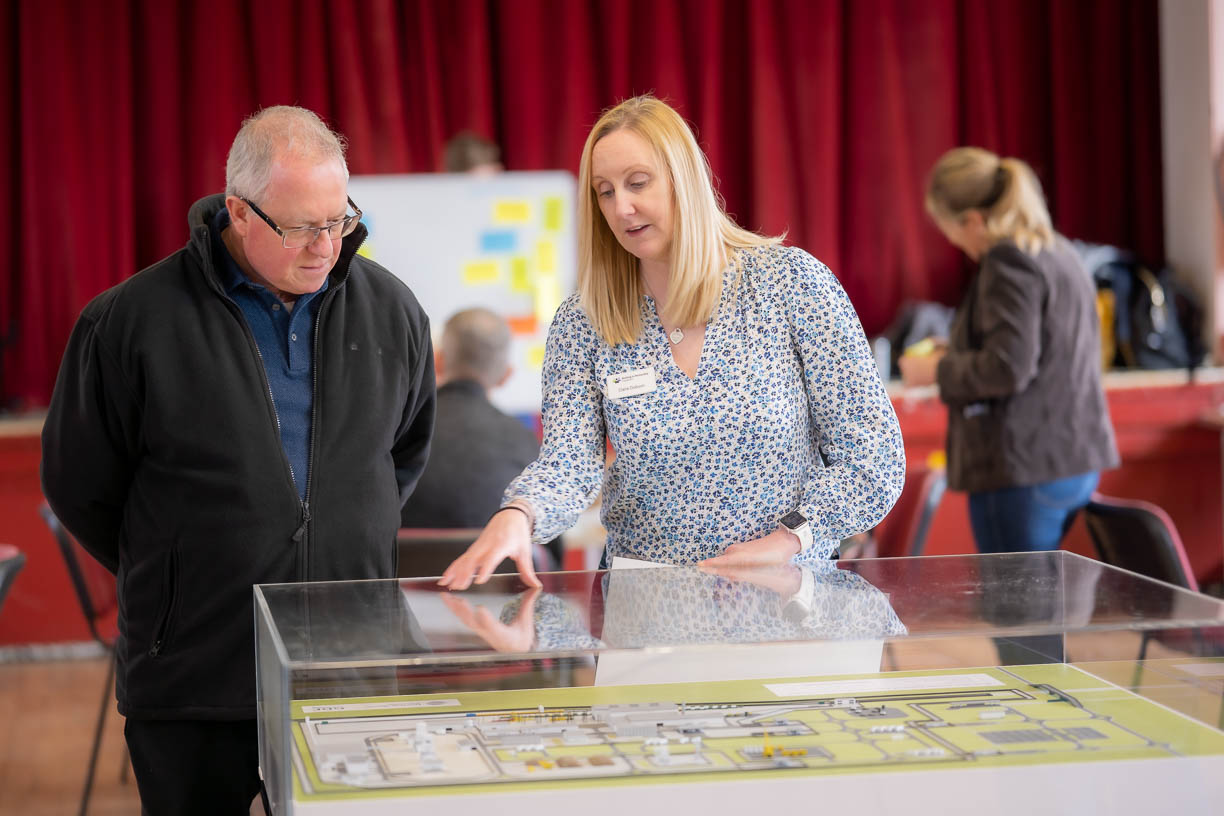 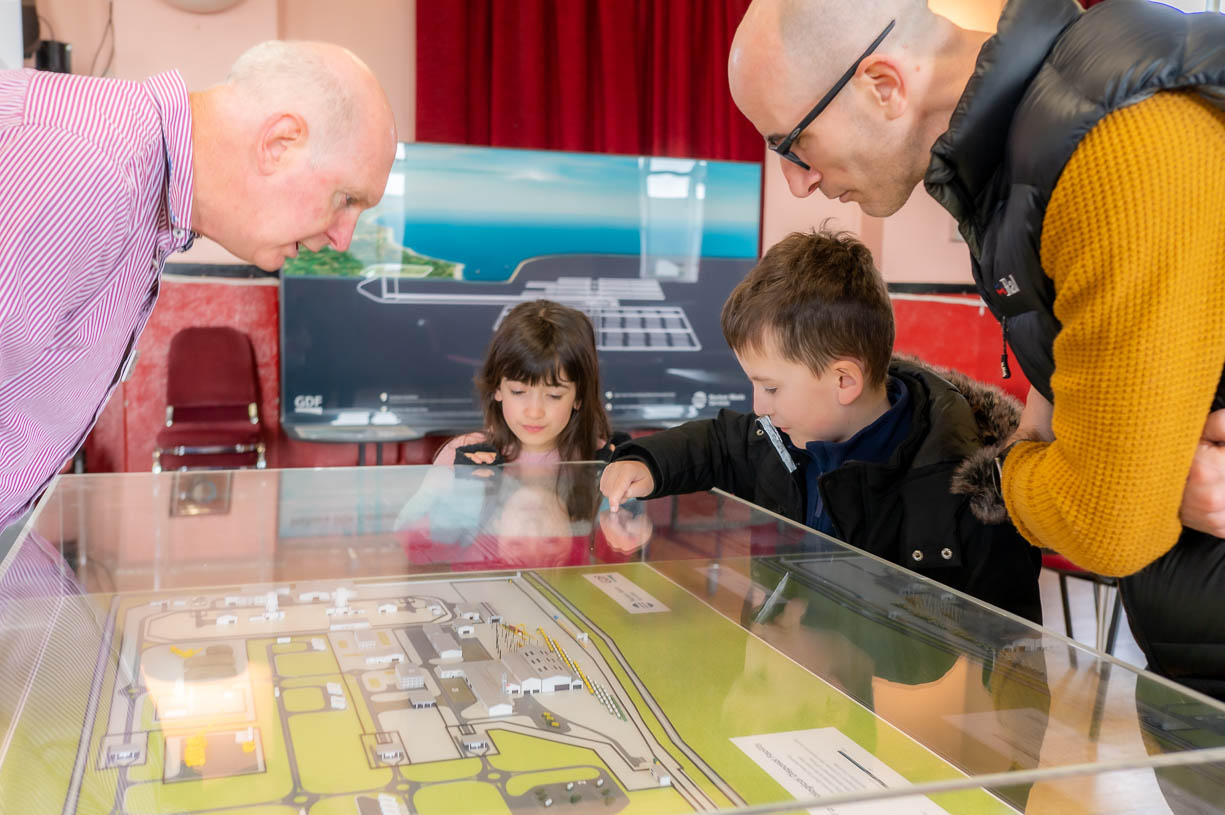 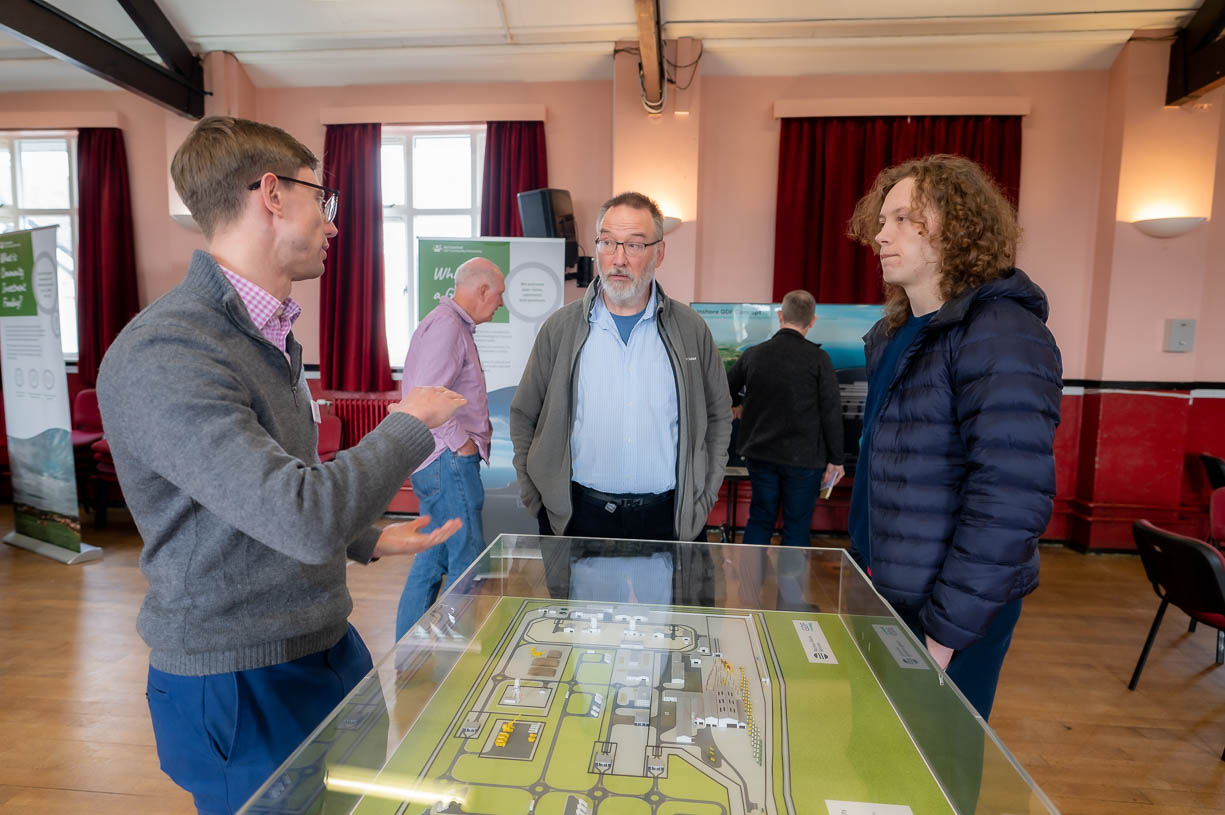 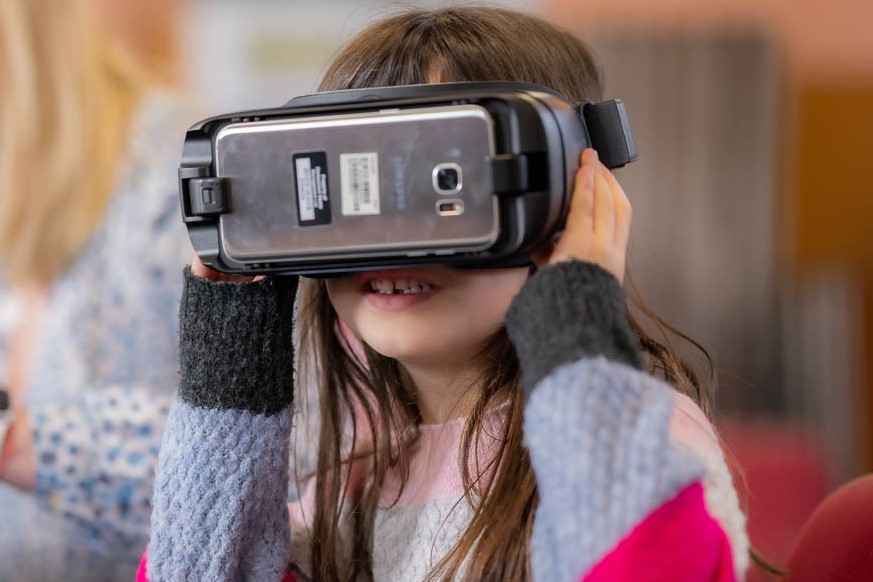 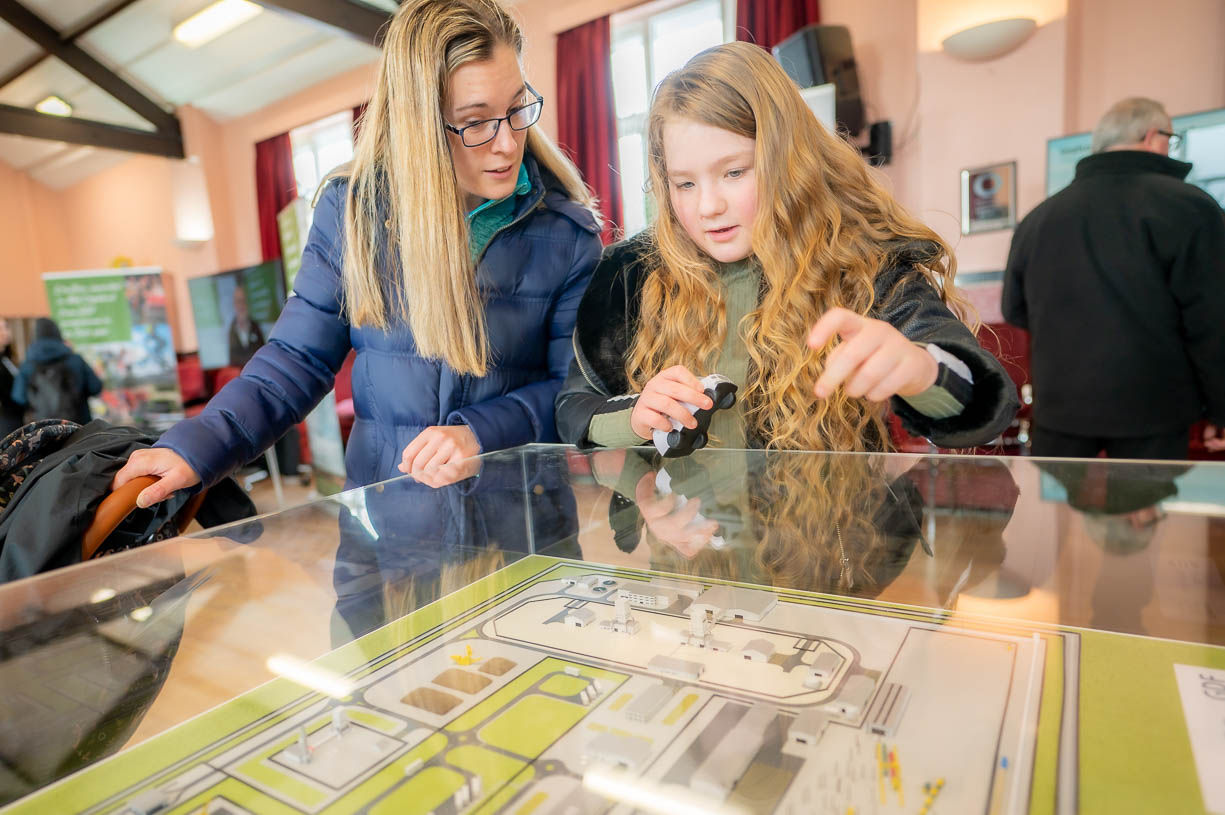 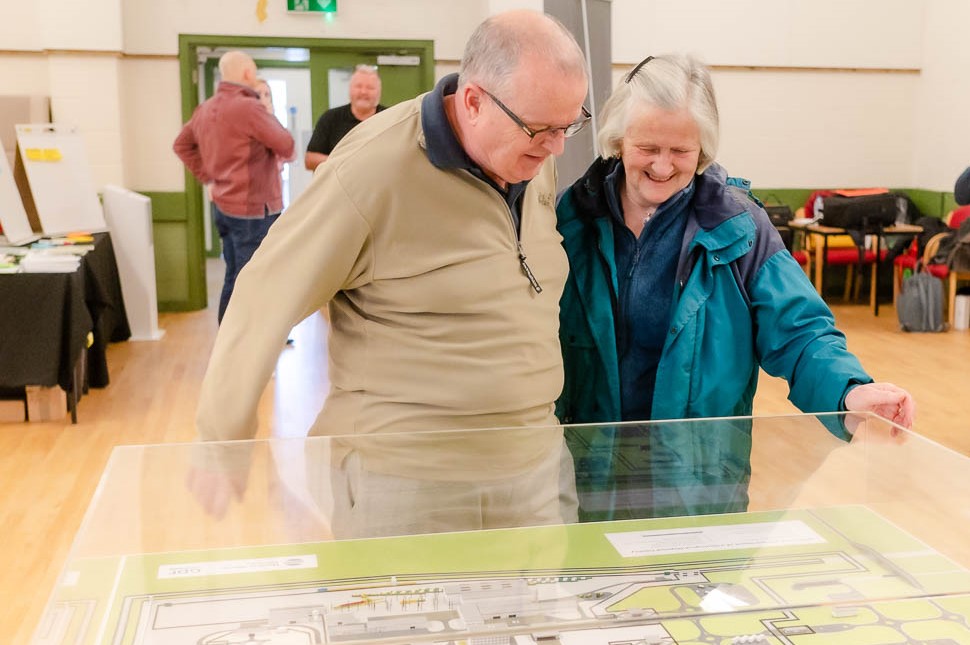 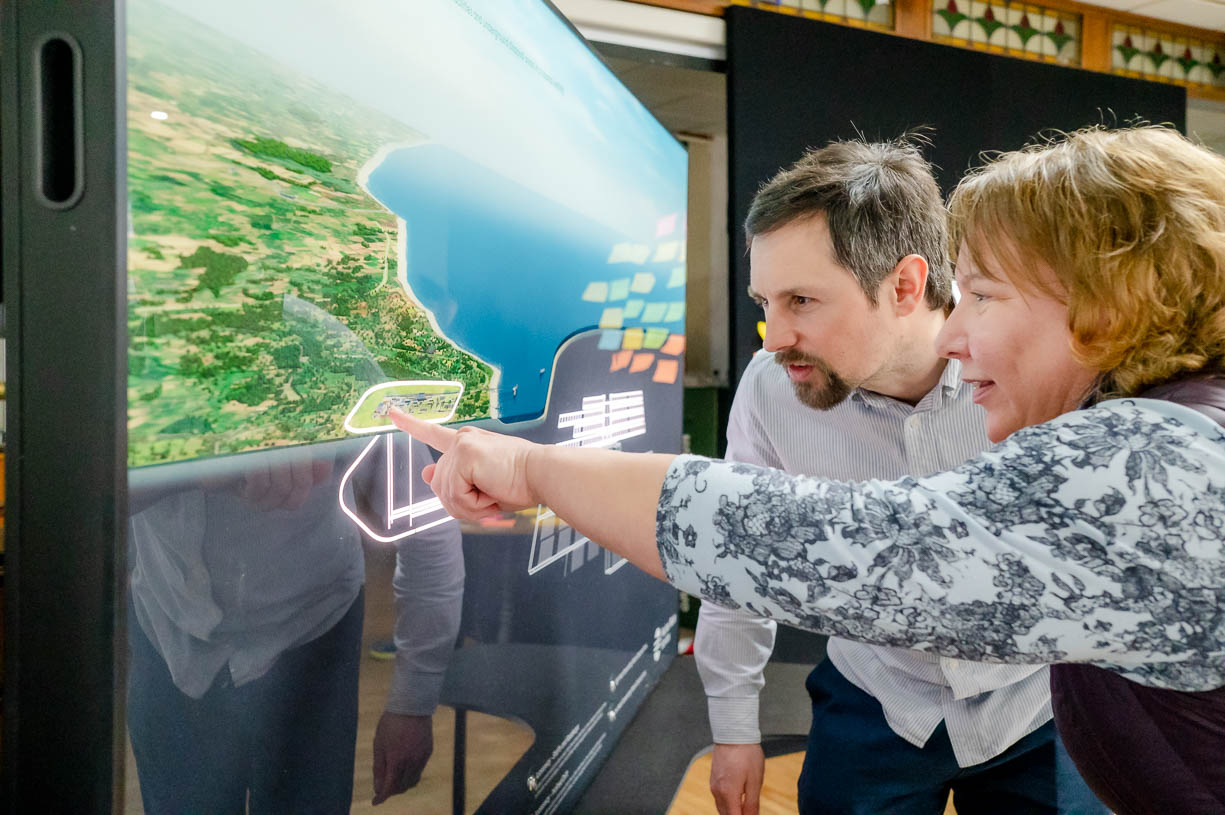 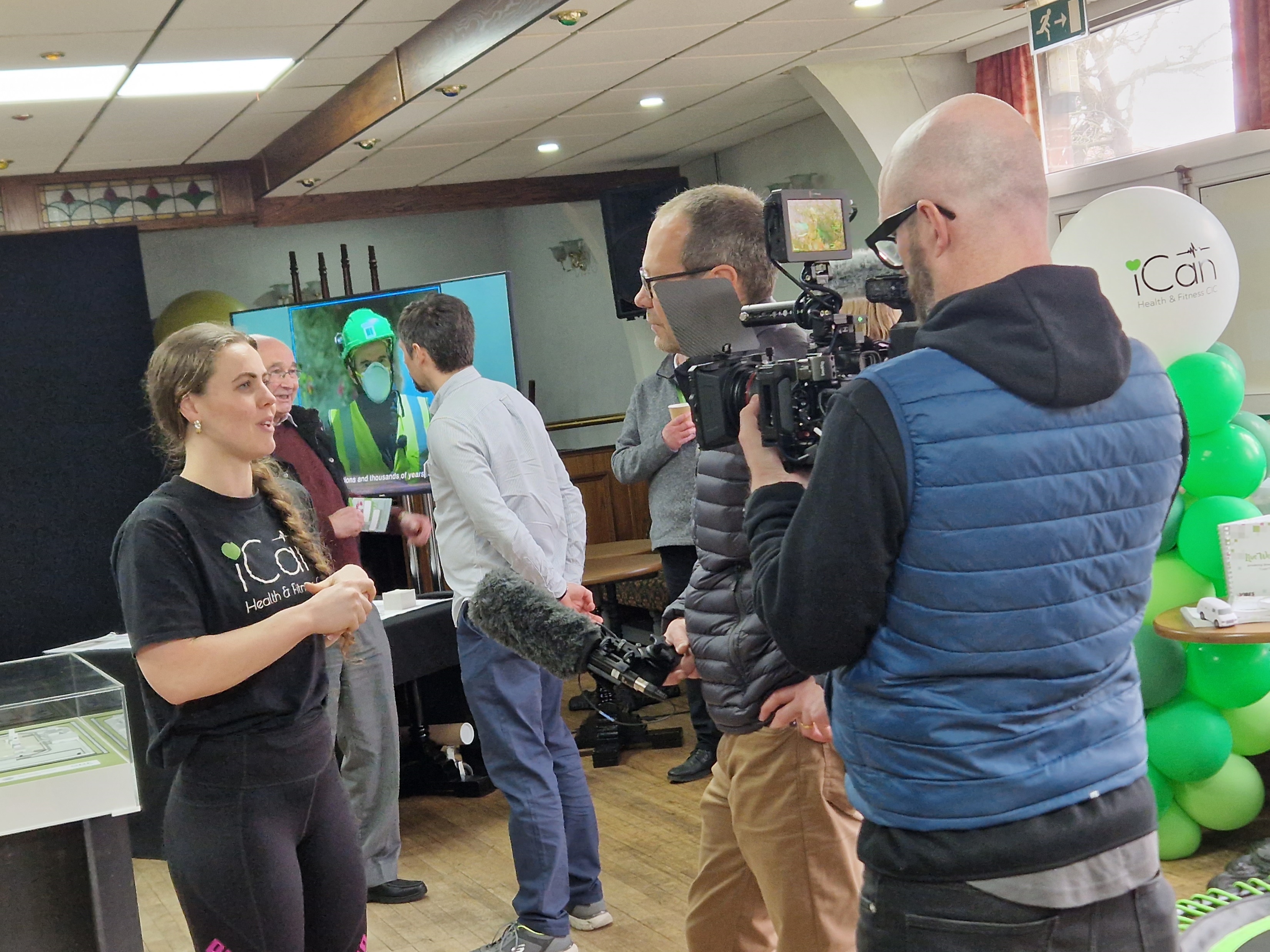 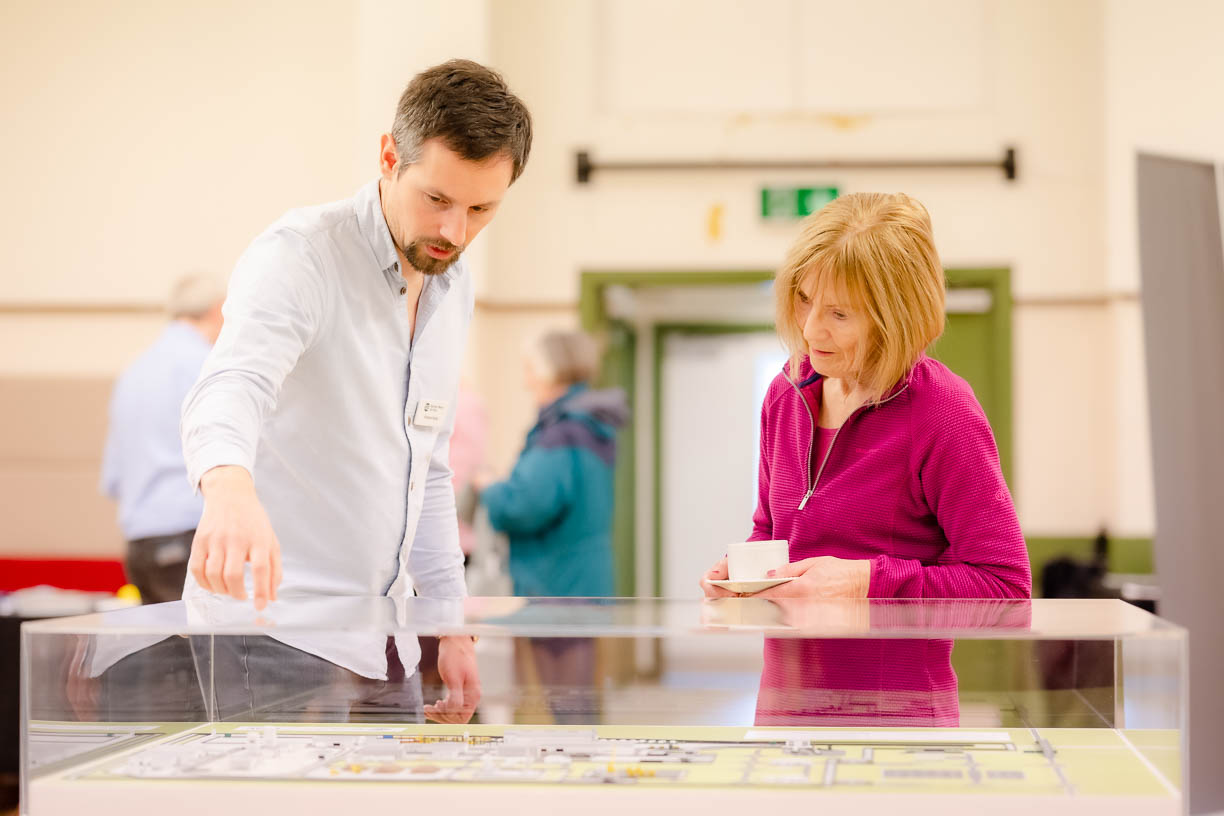